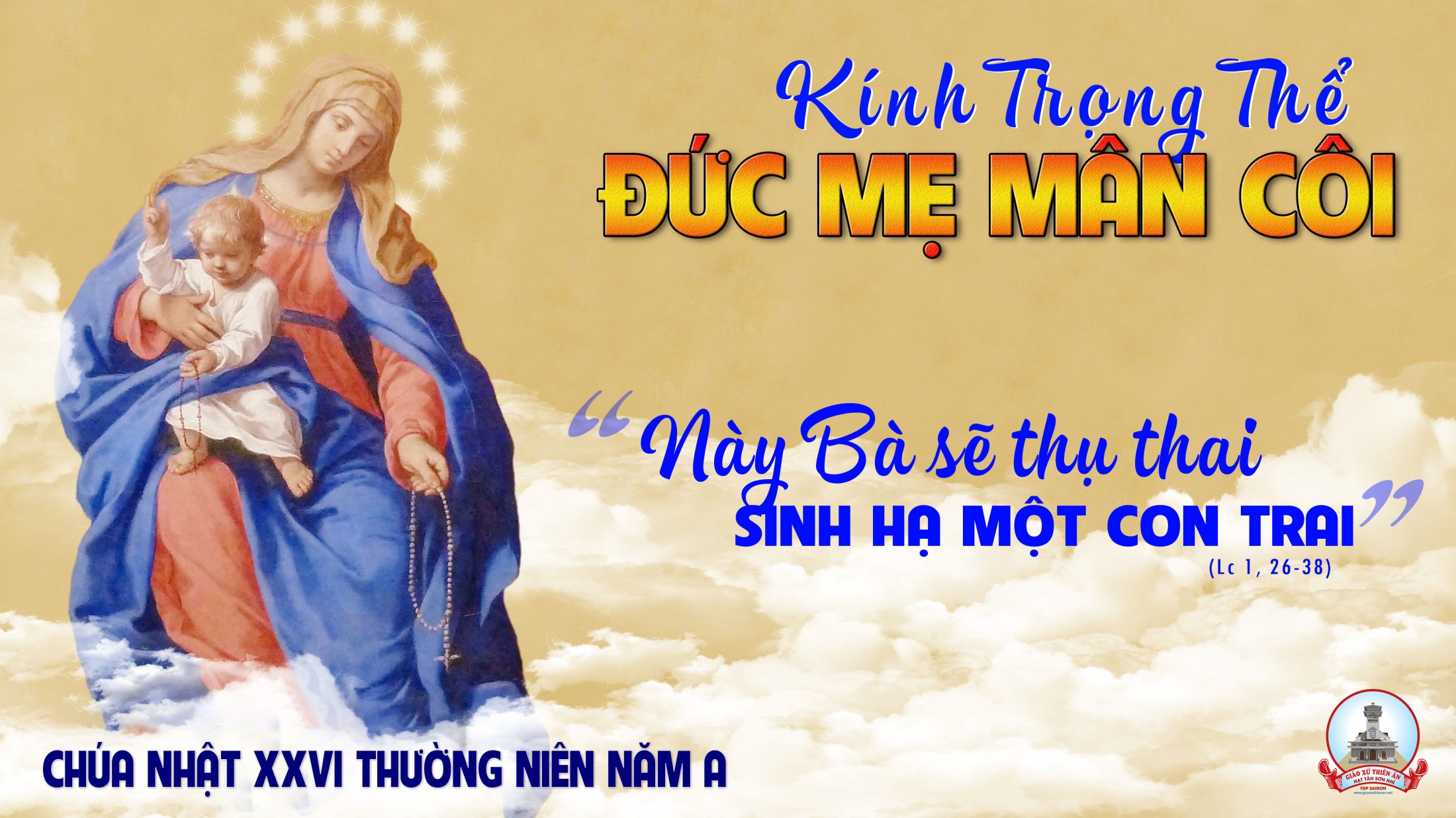 TẬP HÁT CỘNG ĐOÀN
Đk: Đấng toàn năng đã làm cho tôi những điều cao trọng, danh Ngài thật chí thánh chí tôn.
Alleluia - Alleluia:
Kính mừng Maria đầy ơn phúc, Chúa ở cùng Mẹ, Mẹ diễm phúc hơn các phụ nữ.
Alleluia …
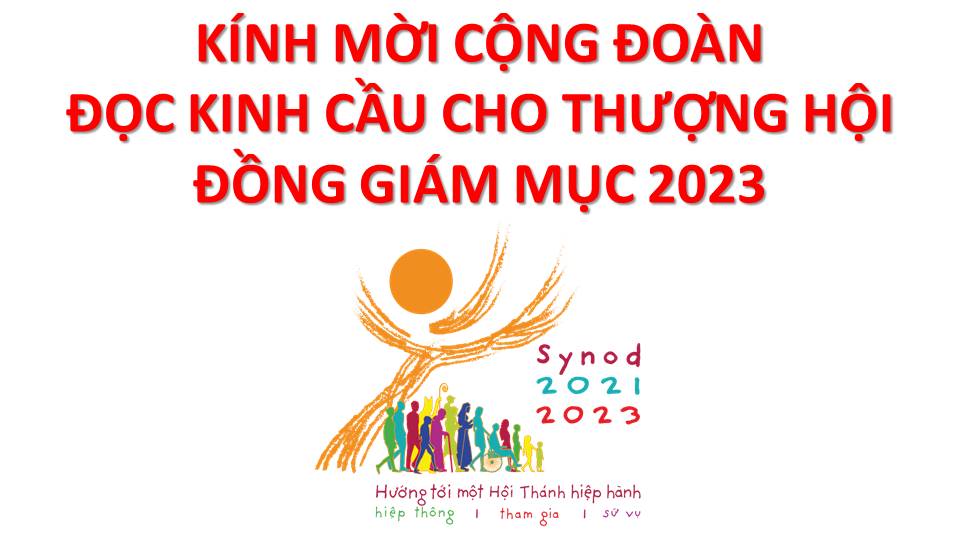 Lạy Chúa Thánh Thần là Ánh sáng Chân lý vẹn toàn,Chúa ban những ân huệ thích hợp cho từng thời đại, và dùng nhiều cách thế kỳ diệu để hướng dẫn Hội Thánh,
này chúng con đang chung lời cầu nguyện cho cácGiám mục, và những người tham dự Thượng Hội đồng Giám mục thế giới.
Xin Chúa làm nên cuộc Hiện Xuống mới trong đời sống HộiThánh, xin tuôn tràn trên các Mục tử ơn khôn ngoan và thông hiểu, gìn giữ các ngài luôn hiệp thông với nhau trong Chúa,
để các ngài cùng nhau tìm hiểu những điều đẹp ý Chúa, và hướng dẫn đoàn Dân Chúa thực thi những điều Chúa truyền dạy.
Các giáo phận Việt Nam chúng con, luôn muốn cùng chung nhịp bước với Hội Thánh hoàn vũ, xin cho chúng con biết đồng cảm với nỗi thao thức của các Mục tử trên toàn thế giới, ngày càng ý thức hơn về tình hiệp thông,
thái độ tham gia và lòng nhiệt thành trong sứ vụ của HộiThánh, Nhờ lời chuyển cầu của Đức Trinh Nữ Maria, Nữ Vương các Tông đồ và là Mẹ của Hội Thánh,
Chúng con dâng lời khẩn cầu lên Chúa, là đấng hoạt động mọi nơi mọi thời, trong sự hiệp thông với Chúa Cha và Chúa Con, luôn mãi mãi đến muôn đời. Amen.
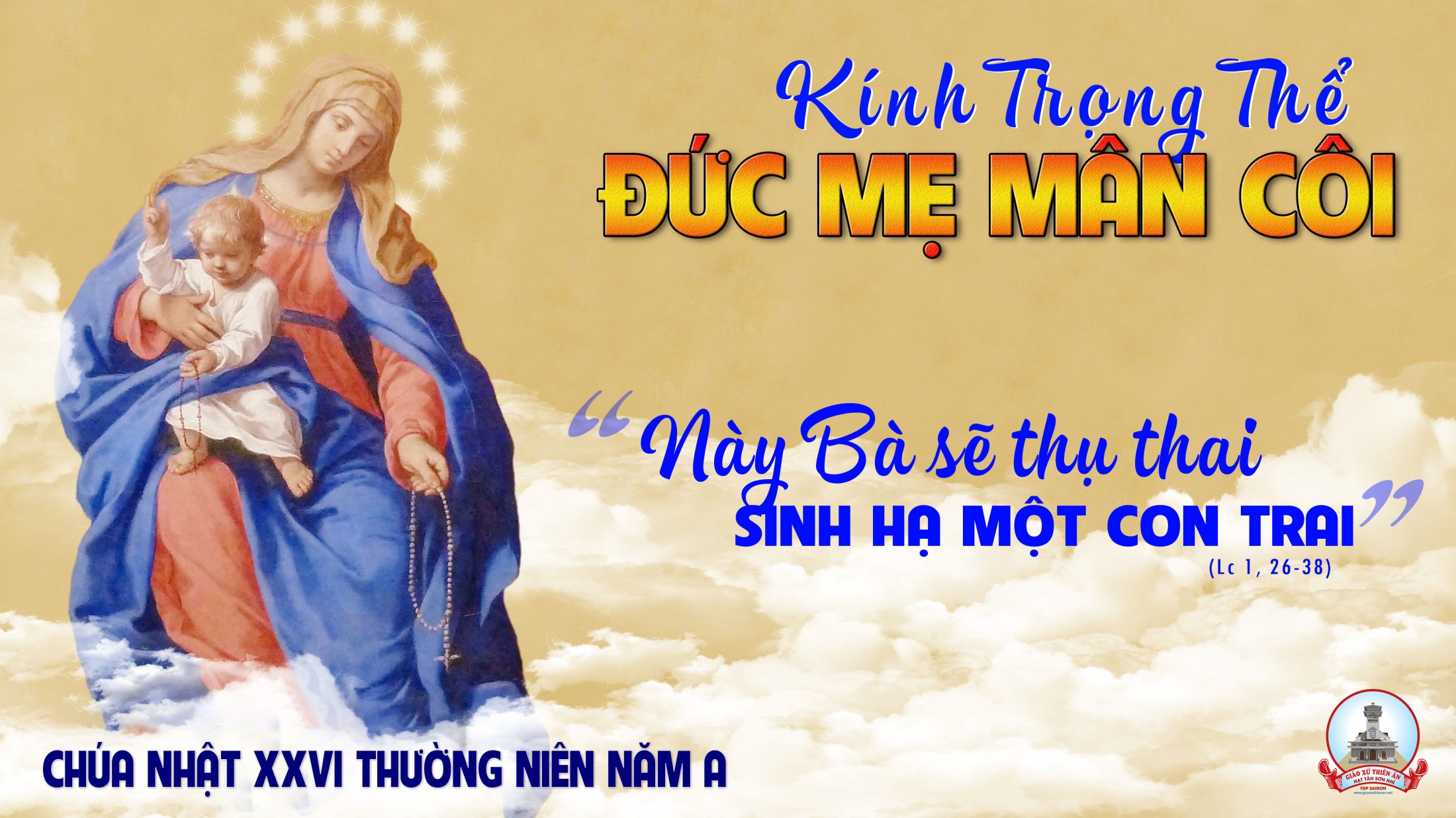 Ca Nhập LễAve MariaThành Tâm
Tk1: Xin hát dâng Mẹ lời chào xưa khi Thiên sứ loan tin: A-ve Ma-ri-a! Hãy vui mừng, Thiên Chúa thương ở cùng. Vinh phúc cho Bà tràn đầy ơn được Thiên Chúa thương đến. Đấng Bà sẽ sinh ra là Con Chúa chí tôn quyền năng.
Đk: A-ve, A-ve Ma-ri-a! Hãy vui mừng! Hỡi Nữ Trinh. A-ve A-ve Ma-ri-a! Hỡi Nữ Trinh đẹp xinh!
Tk3: Xưa với Con Mẹ, Mẹ hiệp thông dâng lễ tế Chiên Con. Nay chốn thiên cung kia Chúa thưởng công cho, hiển vinh xác hồn. Xin hát khen Mẹ ngàn lời ca cùng muôn muôn chư thánh. Kính Mừng Nữ Trinh Vương đầy ơn phúc đến muôn đời luôn.
Đk: A-ve, A-ve Ma-ri-a! Hãy vui mừng! Hỡi Nữ Trinh. A-ve A-ve Ma-ri-a! Hỡi Nữ Trinh đẹp xinh!
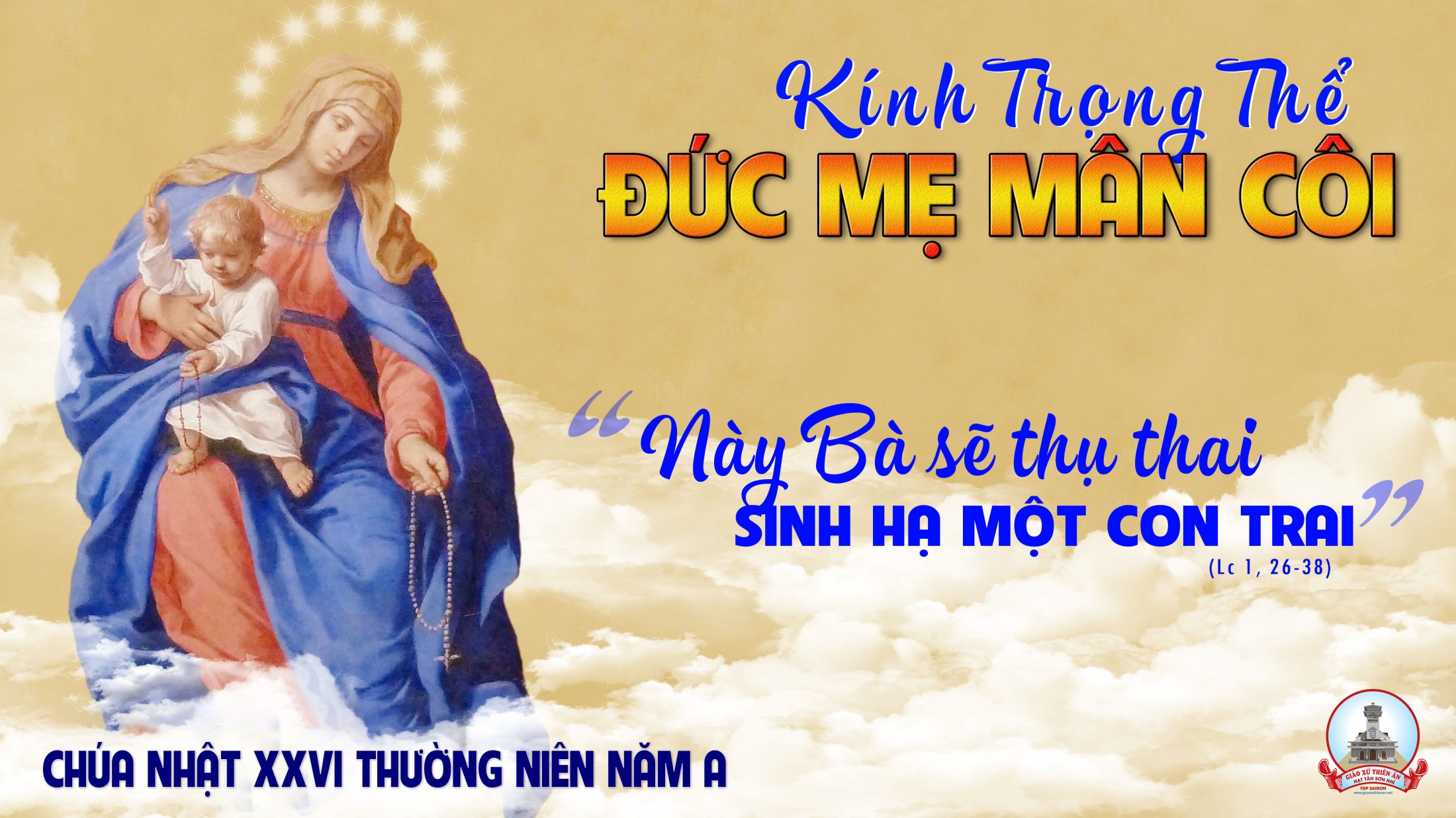 KINH VINH DANH
Chủ tế: Vinh danh Thiên Chúa trên các tầng trời.A+B: Và bình an dưới thế cho người thiện tâm.
A: Chúng con ca ngợi Chúa.
B: Chúng con chúc tụng Chúa. A: Chúng con thờ lạy Chúa. 
B: Chúng con tôn vinh Chúa.
A: Chúng con cảm tạ Chúa vì vinh quang cao cả Chúa.
B: Lạy Chúa là Thiên Chúa, là Vua trên trời, là Chúa Cha toàn năng.
A: Lạy con một Thiên Chúa,            Chúa Giêsu Kitô.
B: Lạy Chúa là Thiên Chúa, là Chiên Thiên Chúa là Con Đức Chúa Cha.
A: Chúa xóa tội trần gian, xin thương xót chúng con.
B: Chúa xóa tội trần gian, xin nhậm lời chúng con cầu khẩn.
A: Chúa ngự bên hữu Đức Chúa Cha, xin thương xót chúng con.
B: Vì lạy Chúa Giêsu Kitô, chỉ có Chúa là Đấng Thánh.
Chỉ có Chúa là Chúa, chỉ có Chúa là đấng tối cao.
A+B: Cùng Đức Chúa Thánh Thần trong vinh quang Đức Chúa Cha.  Amen.
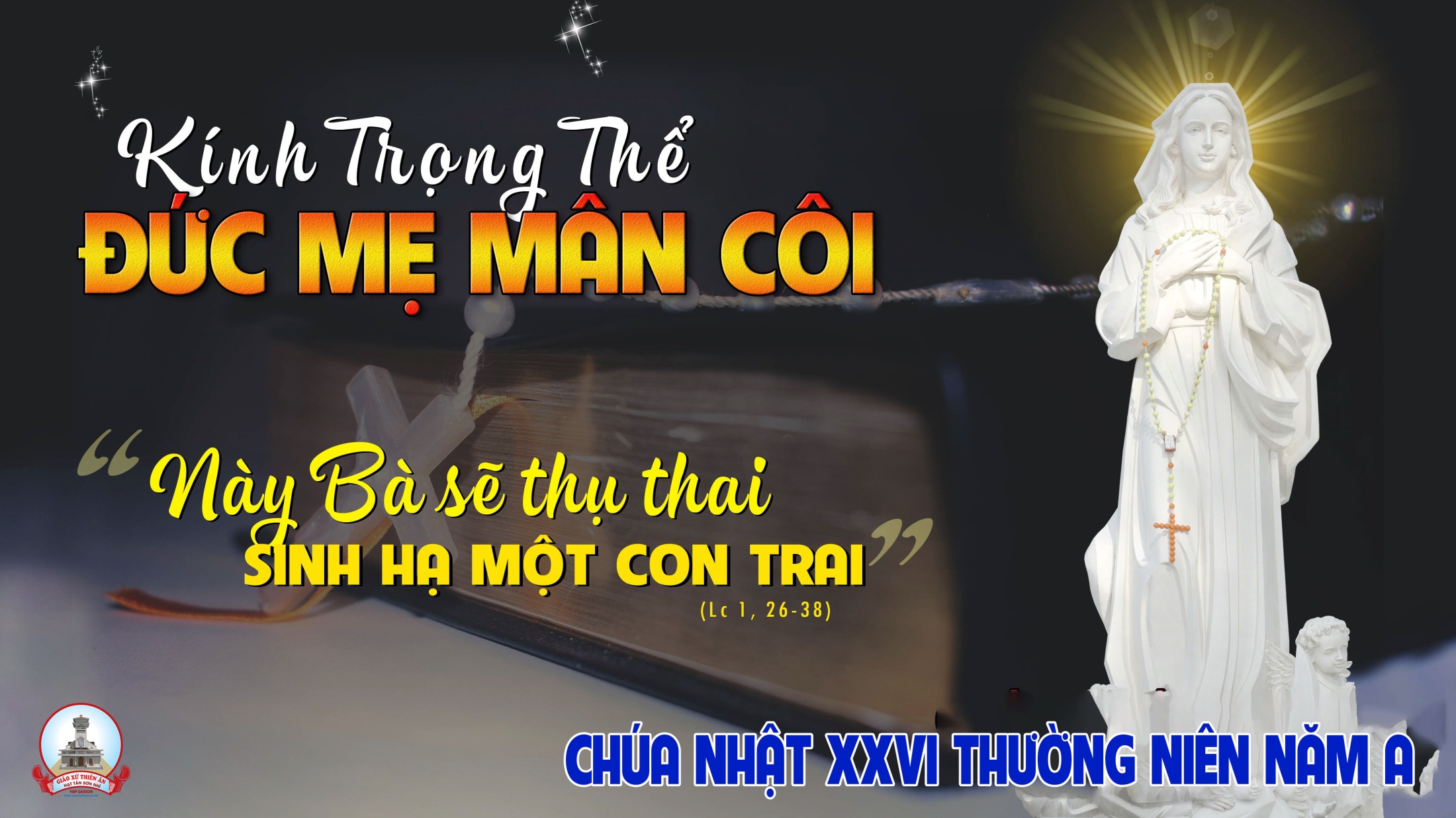 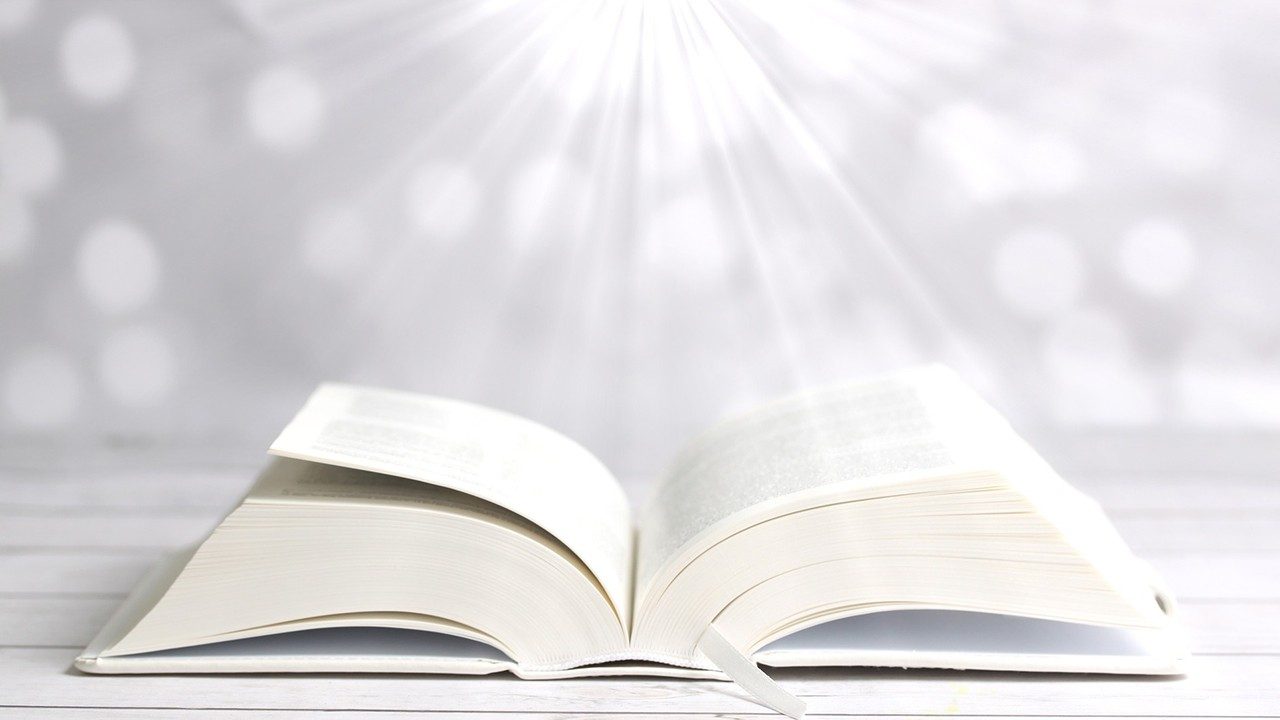 Bài đọc 1.
Bài trích sách công vụ tông đồ.
Các tông đồ chuyên cần cầu nguyện cùng với
Bà Maria, thân mẫu Đức Giê-su.
Đáp CaLễ Đức Mẹ Mân CôiMagnificatLm. Kim Long06 câu
Đk: Đấng toàn năng đã làm cho tôi những điều cao trọng, danh Ngài thật chí thánh chí tôn.
Tk1: Đức Ma-ri-a nói rằng: linh hồn tôi ngợi khen Thiên Chúa và thần trí tôi reo mừng vì Thiên Chúa Đấng cứu độ tôi.
Đk: Đấng toàn năng đã làm cho tôi những điều cao trọng, danh Ngài thật chí thánh chí tôn.
Tk2: Chúa trông xem phận nữ tỳ. Nên từ đây gọi tôi diễm phúc, làm việc lớn trên thân này, vì danh Chúa chí thánh tuyệt luân.
Đk: Đấng toàn năng đã làm cho tôi những điều cao trọng, danh Ngài thật chí thánh chí tôn.
Tk3: Chúa thương ai tôn kính Ngài. Qua ngàn năm và qua muôn kiếp. Vận dụng cánh tay uy quyền dẹp tan lũ hống hách tự kiêu.
Đk: Đấng toàn năng đã làm cho tôi những điều cao trọng, danh Ngài thật chí thánh chí tôn.
Tk4: Chúa thương ai tôn kính Ngài. Qua ngàn năm và qua muôn kiếp. Kẻ nghèo Chúa ban dư đầy, và xua lũ phú quí về không.
Đk: Đấng toàn năng đã làm cho tôi những điều cao trọng, danh Ngài thật chí thánh chí tôn.
Tk5: Chúa nâng ai khiêm ái thật. Bọn quyền uy hạ khỏi ngai báu. Kẻ nghèo Chúa ban dư đầy, và xua lũ phú quí về không.
Đk: Đấng toàn năng đã làm cho tôi những điều cao trọng, danh Ngài thật chí thánh chí tôn.
Tk6: Is-ra-el tôi tớ Ngài. Theo lời xưa Ngài luôn bênh đỡ. Vì lòng xót thương tổ phụ, và con cháu mãi tới ngàn thu.
Đk: Đấng toàn năng đã làm cho tôi những điều cao trọng, danh Ngài thật chí thánh chí tôn.
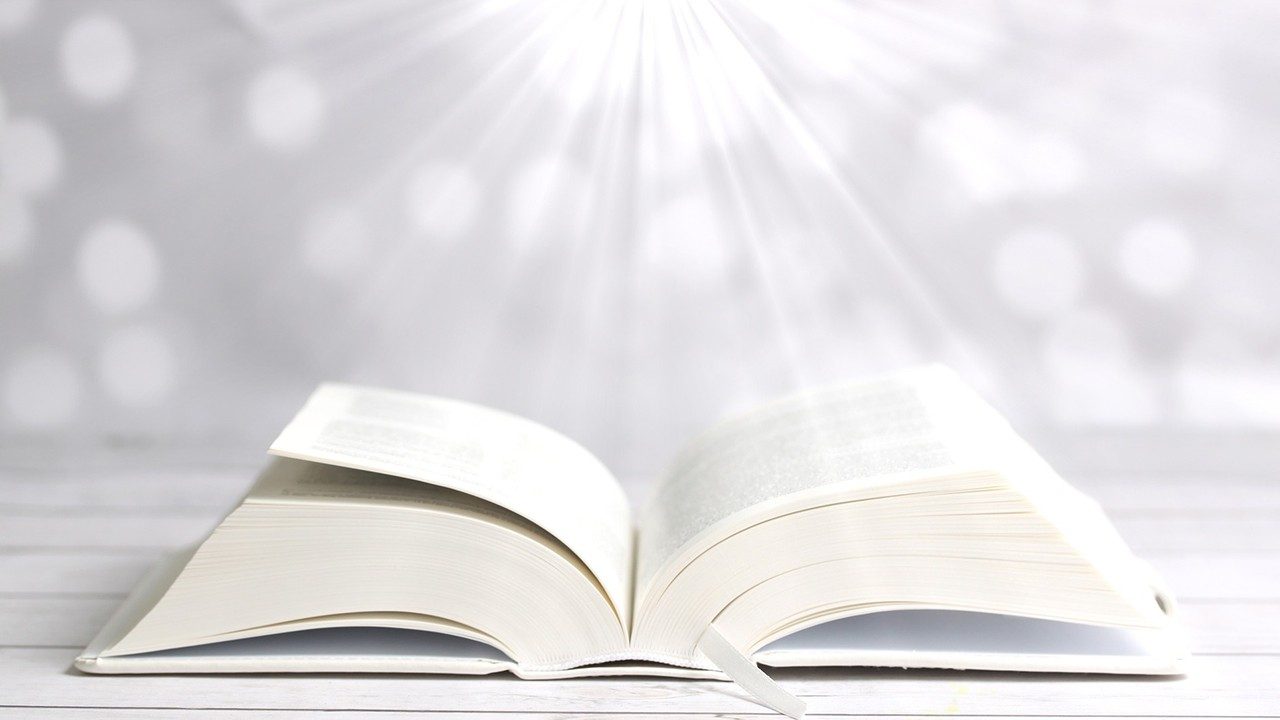 Bài đọc 2.
Bài trích thư thánh Phao-lô tông đồ gửi tín hữu Ga-lát.
Thiên Chúa đã sai con mình tới, sinh làm
Con một người phụ nữ.
Alleluia - Alleluia:
Kính mừng Maria đầy ơn phúc, Chúa ở cùng Mẹ, Mẹ diễm phúc hơn các phụ nữ.
Alleluia …
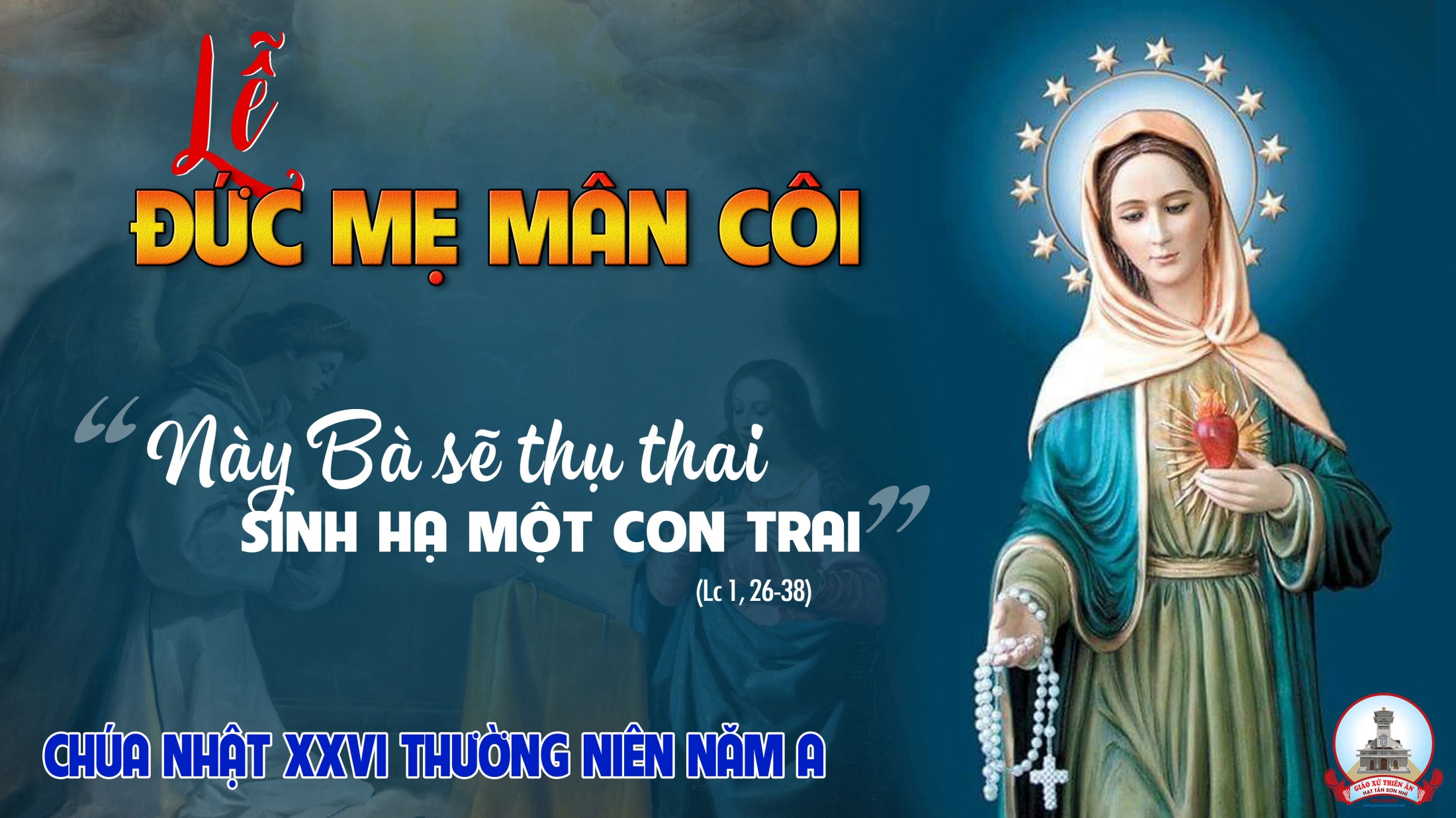 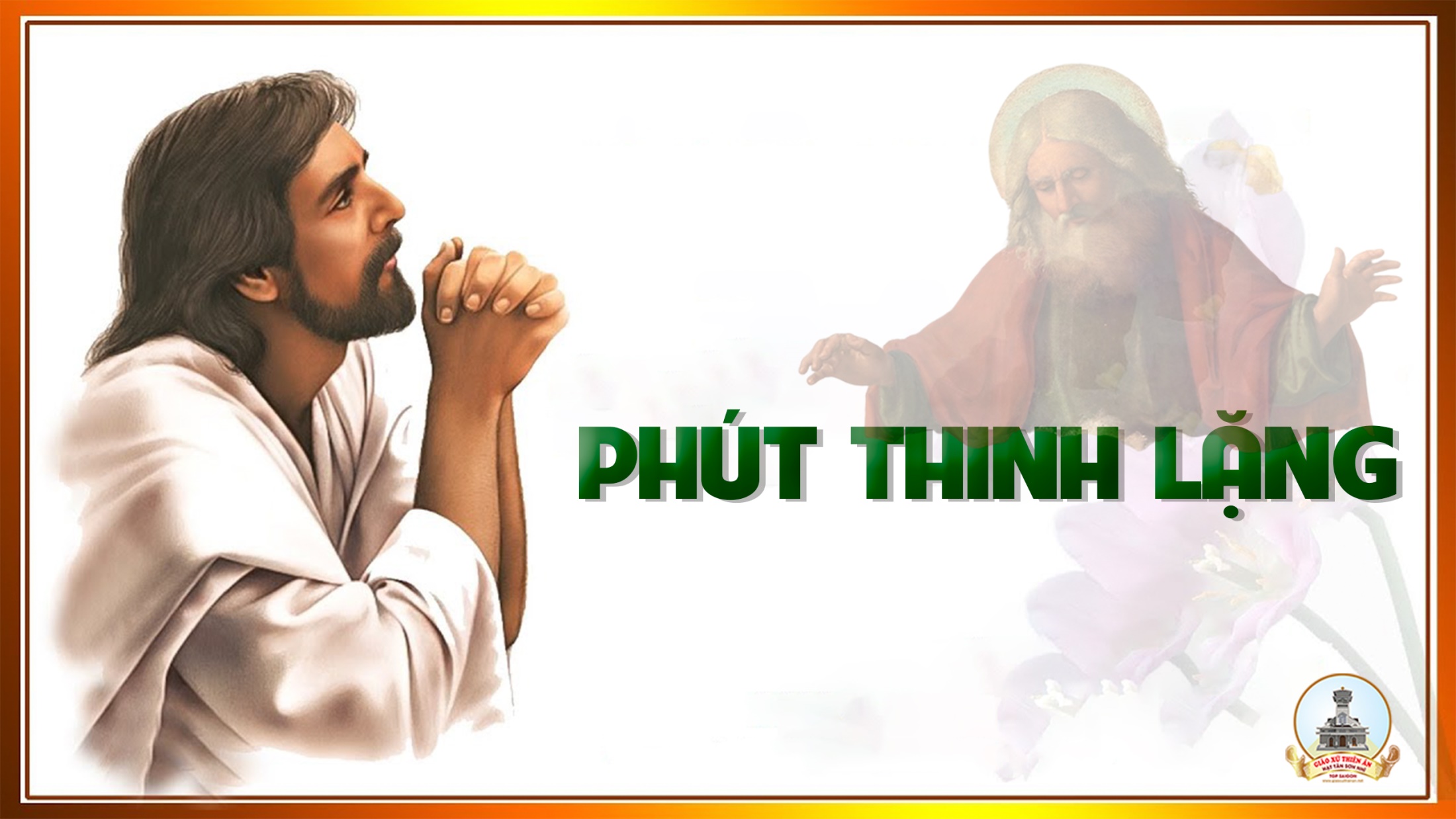 KINH TIN KÍNH
Tôi tin kính một Thiên Chúa là Cha toàn năng, Đấng tạo thành trời đất, muôn vật hữu hình và vô hình.
Tôi tin kính một Chúa Giêsu Kitô, Con Một Thiên Chúa, Sinh bởi Đức Chúa Cha từ trước muôn đời.
Người là Thiên Chúa bởi Thiên Chúa, Ánh Sáng bởi Ánh Sáng, Thiên Chúa thật bởi Thiên Chúa thật,
được sinh ra mà không phải được tạo thành, đồng bản thể với Đức Chúa Cha: nhờ Người mà muôn vật được tạo thành.
Vì loài người chúng ta và để cứu độ chúng ta, Người đã từ trời xuống thế.
Bởi phép Đức Chúa Thánh Thần, Người đã nhập thể trong lòng Trinh Nữ Maria, và đã làm người.
Người chịu đóng đinh vào thập giá vì chúng ta, thời quan Phongxiô Philatô; Người chịu khổ hình và mai táng, ngày thứ ba Người sống lại như lời Thánh Kinh.
Người lên trời, ngự bên hữu Đức Chúa Cha, và Người sẽ lại đến trong vinh quang để phán xét kẻ sống và kẻ chết, Nước Người sẽ không bao giờ cùng.
Tôi tin kính Đức Chúa Thánh Thần là Thiên Chúa và là Đấng ban sự sống, Người bởi Đức Chúa Cha và Đức Chúa Con mà ra,
Người được phụng thờ và tôn vinh cùng với Đức Chúa Cha và Đức Chúa Con: Người đã dùng các tiên tri mà phán dạy.
Tôi tin Hội Thánh duy nhất thánh thiện công giáo và tông truyền.
Tôi tuyên xưng có một Phép Rửa để tha tội. Tôi trông đợi kẻ chết sống lại và sự sống đời sau. Amen.
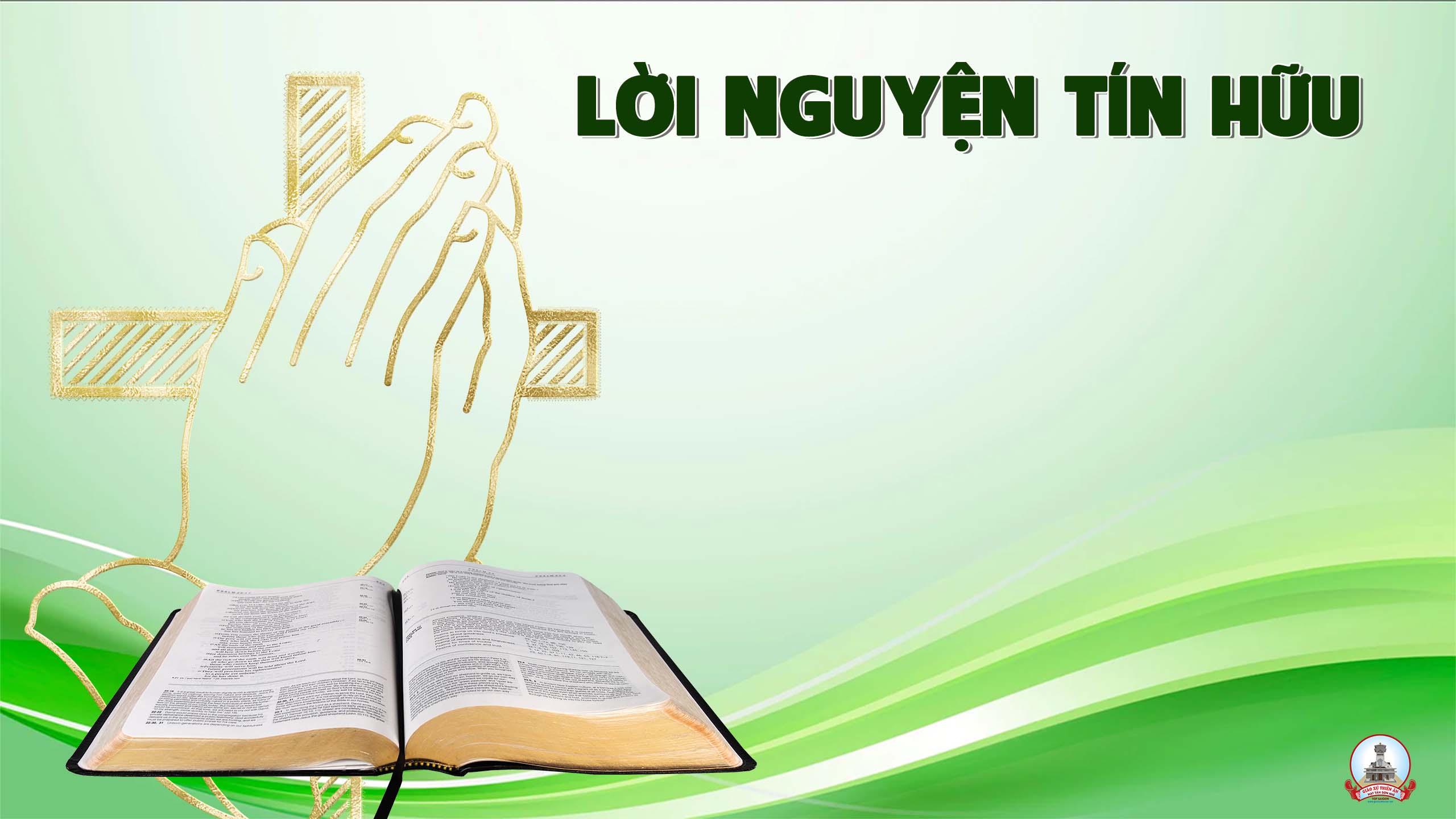 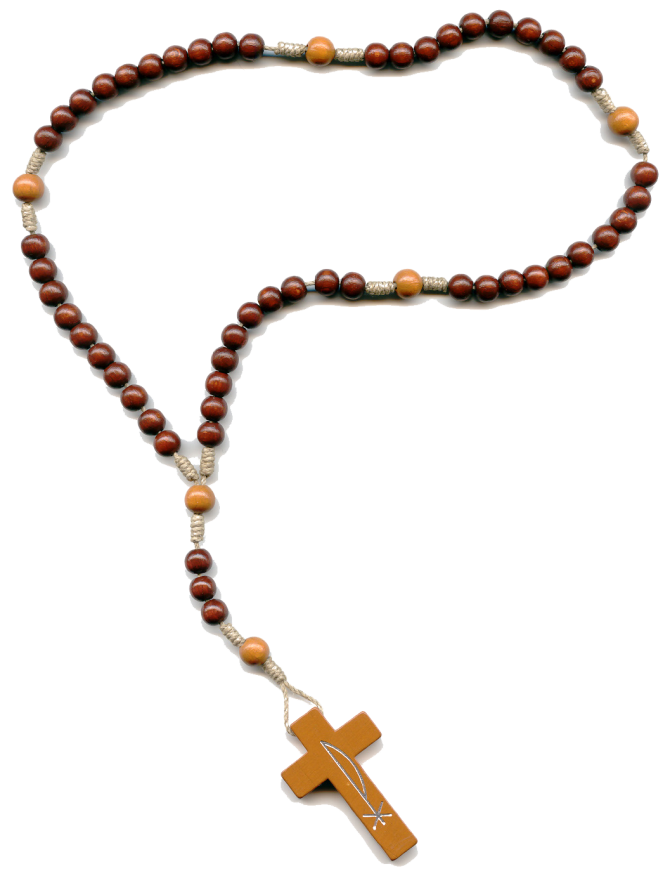 Chúng ta hãy tôn vinh Mẹ đã quảng đại cộng tác vào chương trình cứu độ của Thiên Chúa, và trở nên mẫu gương tuyệt hảo cho mọi Kitô hữu. Trong ngày mừng lễ Đức Mẹ Mân Côi hôm nay.
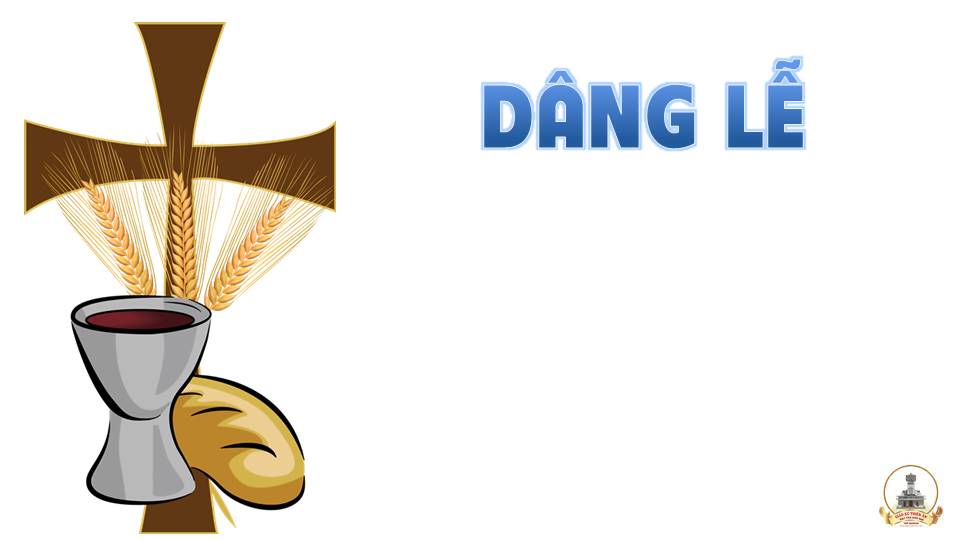 DÂNG LÊN CHÚA
Phanxico
Tk1: Dâng lên Chúa bánh thơm ly rượu nồng, dâng lên Ngài tiếng hát hòa lệ rơi. Dâng môi cười nắng sớm, dâng tiếng thở đêm dài, dâng lên Ngài tháng ngày bước trong đời.
Đk: Nguyện dâng tương lai ngày mai, tình thương của Chúa dẫn con đi. Tình thương đưa con vút cao qua bao tháng năm không xót xa niềm đau.
Tk2: Dâng lên Chúa trái tim ươm mộng mơ, bao nhiêu lần đã khóc bên trời mưa. Dâng vui buồn sẽ đến, dâng sướng khổ qua rồi, dâng lên Ngài trót một kiếp con người.
Đk: Nguyện dâng tương lai ngày mai, tình thương của Chúa dẫn con đi. Tình thương đưa con vút cao qua bao tháng năm không xót xa niềm đau.
Tk3: Dâng lên Chúa trái tim ai mồ côi, dâng lên Ngài kiếp sống ai lẻ loi. Mong con thuyền ghé bến, vui đến mở ân tình, dâng lên Ngài ước nguyện sẽ vô ngần.
Đk: Nguyện dâng tương lai ngày mai, tình thương của Chúa dẫn con đi. Tình thương đưa con vút cao qua bao tháng năm không xót xa niềm đau.
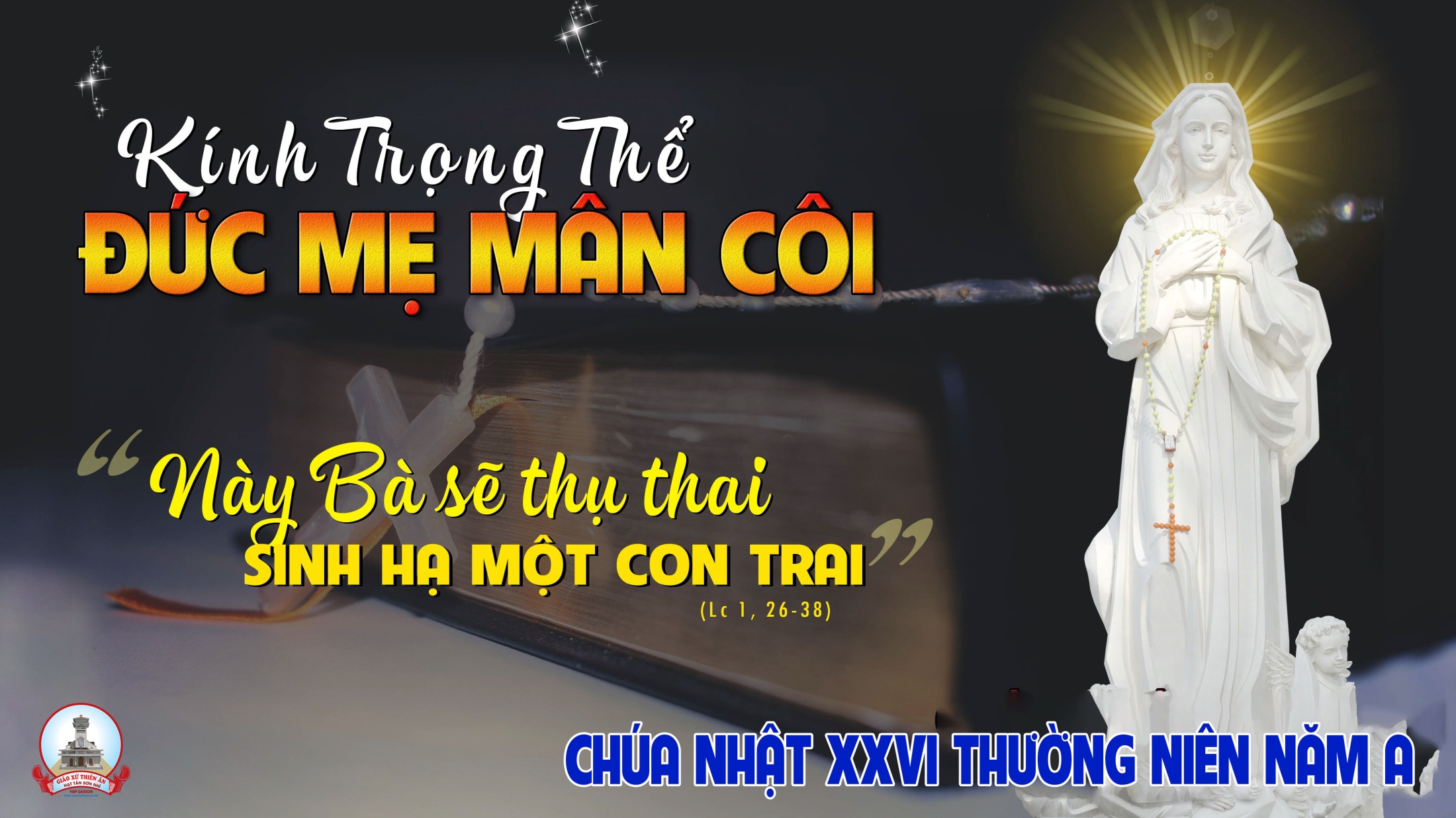 Ca Nguyện Hiệp LễLinh Hồn Tôi Dâng LờiLm. Kim Long
Tk1: Chúa ở cùng con ngược xuôi qua những vui buồn. Chúa ở cùng con dù con lỗi lầm bội phản. Từng bước hành trình nhiều phen lạc bước chùn chân. Chúa luôn song hành hằng nâng đỡ cuộc đời con.
Đk: Có Chúa trong cuộc đời lòng con chan chứa niềm vui. Có Chúa trong cuộc đời nhịp chân trung thành bước tới. Chúa Đấng con đợi chờ tựa như đất mong mưa nguồn. Tình yêu Chúa như vầng hồng để đời con mãi ngóng trông.
Tk2:  Chúa hằng chở che ủi an lúc tủi khi sầu, tháng ngày trần gian Ngài như lũy thành nương náu. Tình Chúa nhiệm màu ngàn năm thành tín thẳm sâu. Thái Sơn vời vợi làm sao sánh tình trời cao.
Đk: Có Chúa trong cuộc đời lòng con chan chứa niềm vui. Có Chúa trong cuộc đời nhịp chân trung thành bước tới. Chúa Đấng con đợi chờ tựa như đất mong mưa nguồn. Tình yêu Chúa như vầng hồng để đời con mãi ngóng trông.
Tk3: Chúa hằng dạy con buồn vui con hãy đón nhận, mở lòng mình ra thì con sẽ được nhận lãnh. Vì Thánh Thần Ngài ngày đêm chỉ dẫn đời con, giúp con kiên cường vượt qua biển đời dậy sóng.
Đk: Có Chúa trong cuộc đời lòng con chan chứa niềm vui. Có Chúa trong cuộc đời nhịp chân trung thành bước tới. Chúa Đấng con đợi chờ tựa như đất mong mưa nguồn. Tình yêu Chúa như vầng hồng để đời con mãi ngóng trông.
Tk1: Chúa ở cùng con ngược xuôi qua những vui buồn. Chúa ở cùng con dù con lỗi lầm bội phản. Từng bước hành trình nhiều phen lạc bước chùn chân. Chúa luôn song hành hằng nâng đỡ cuộc đời con.
Đk: Có Chúa trong cuộc đời lòng con chan chứa niềm vui. Có Chúa trong cuộc đời nhịp chân trung thành bước tới. Chúa Đấng con đợi chờ tựa như đất mong mưa nguồn. Tình yêu Chúa như vầng hồng để đời con mãi ngóng trông.
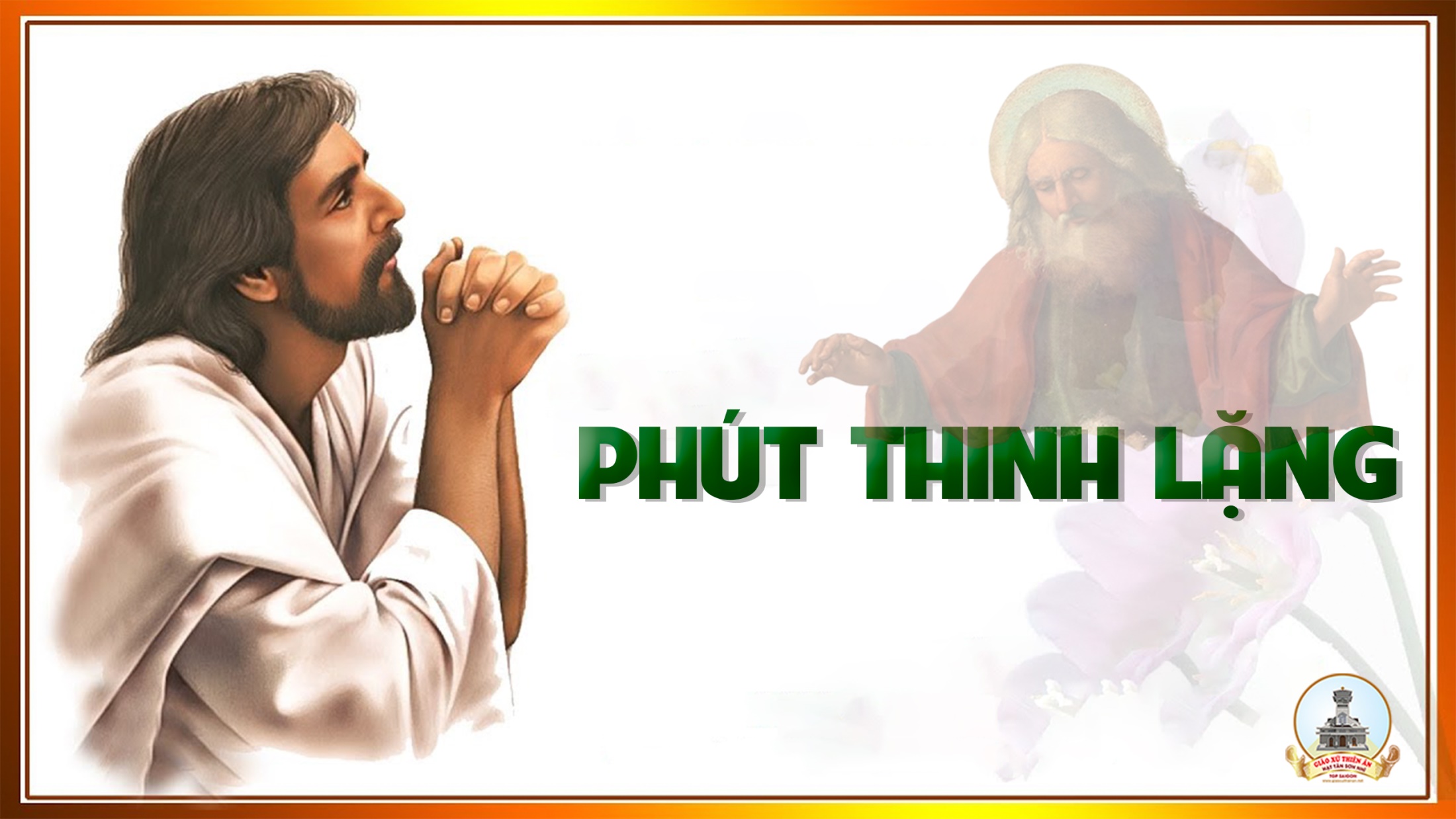 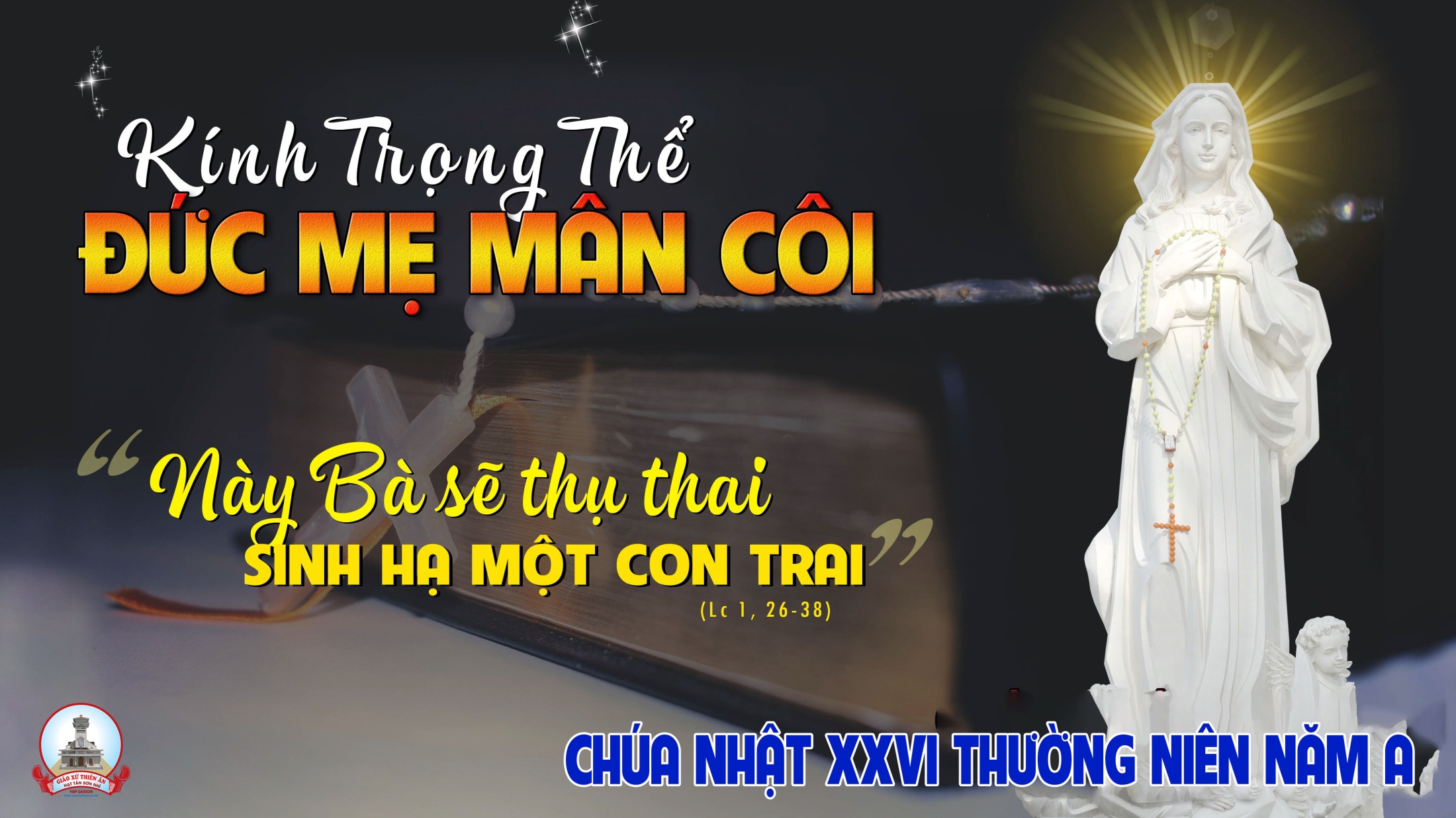 Ca Kết LễHoa Mân CôiLm. Kim Long
Đk: Một tràng hoa mân côi, hương thơm ngào ngạt thắm ân tình. Từng lời kinh sốt mến, xin dâng về Nữ Vương hiển vinh.
Tk1: Khi an vui thái hoà như ngày thiên sứ truyền tin. Như trong đêm Ngôi Lời giáng trần như khi Mẹ gặp lại con Chúa kết hoa kinh để dâng Mẹ.
Đk: Một tràng hoa mân côi, hương thơm ngào ngạt thắm ân tình. Từng lời kinh sốt mến, xin dâng về Nữ Vương hiển vinh.
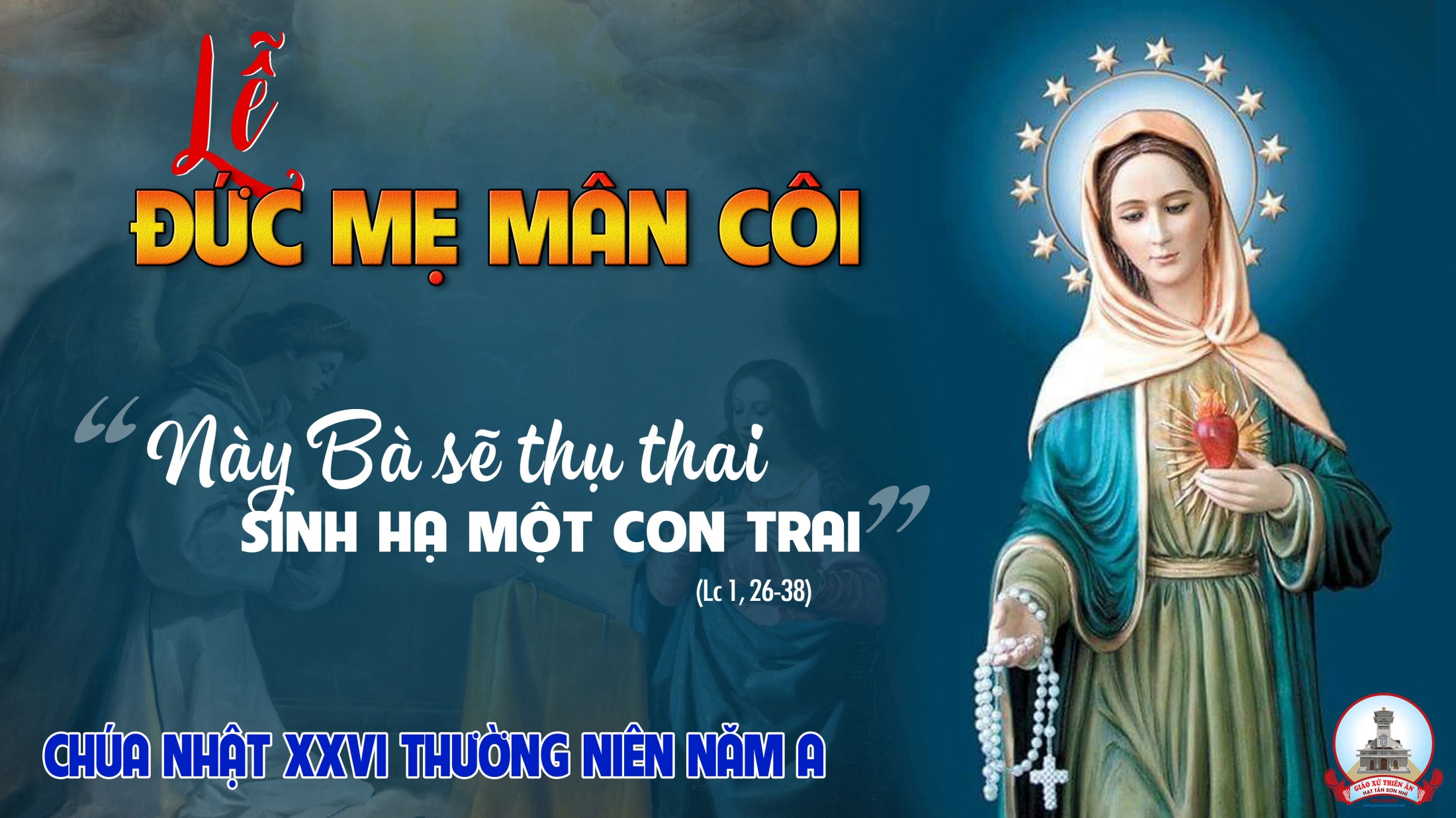